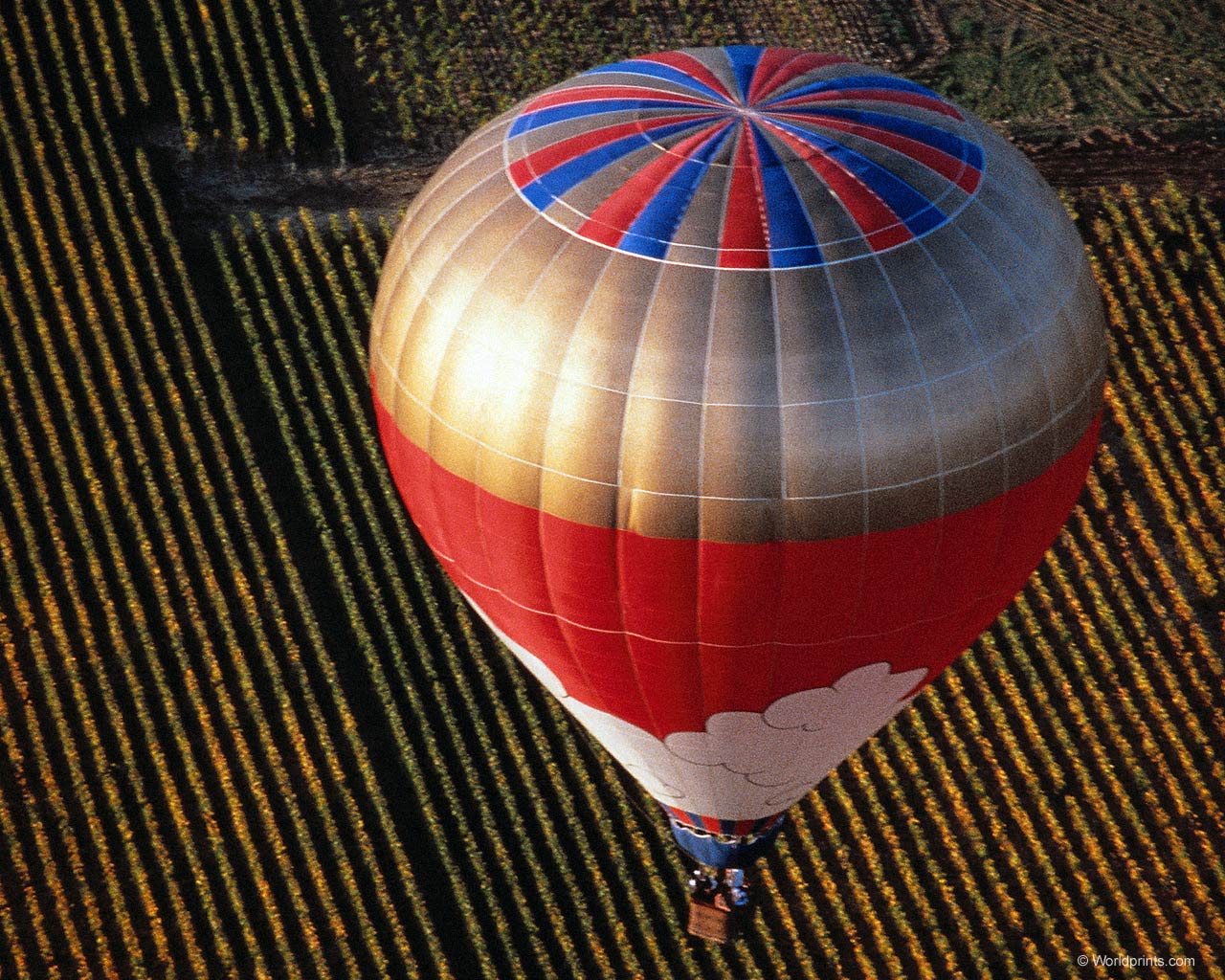 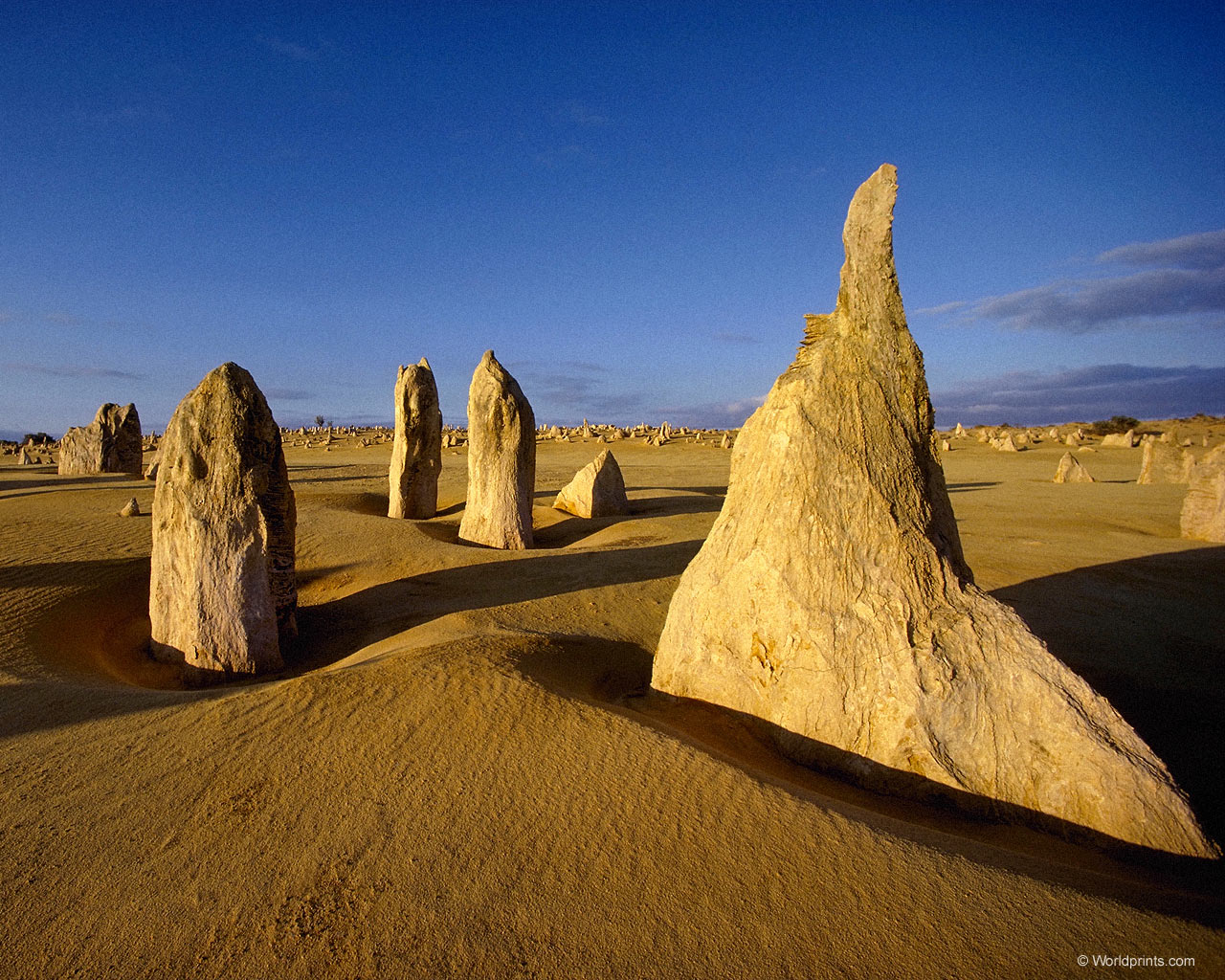 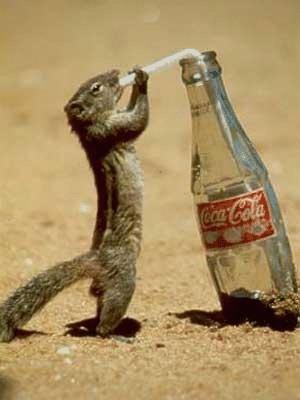 ОХ! 
КАК 
ХОЧЕТСЯ
 ПИТЬ!!!
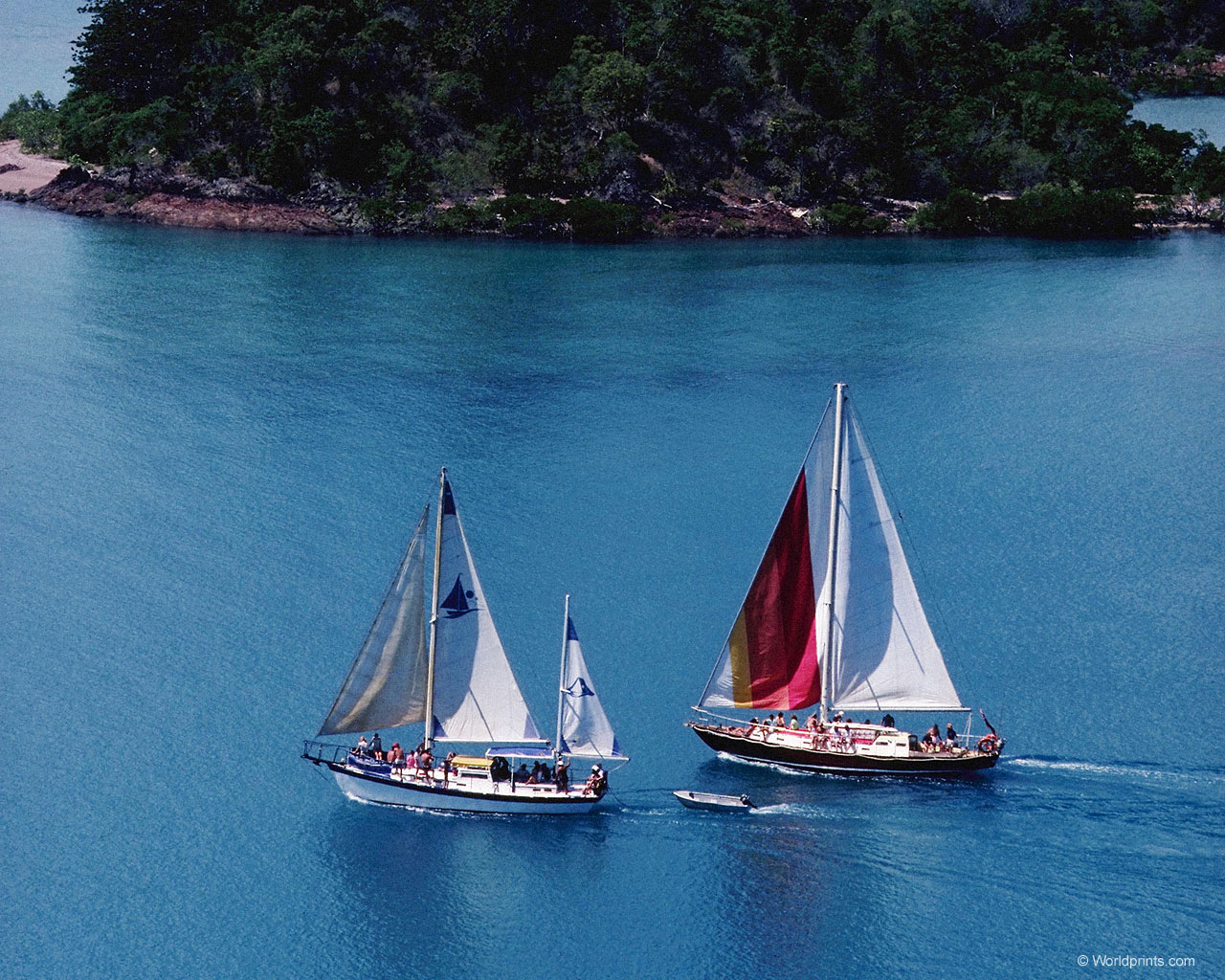 соль
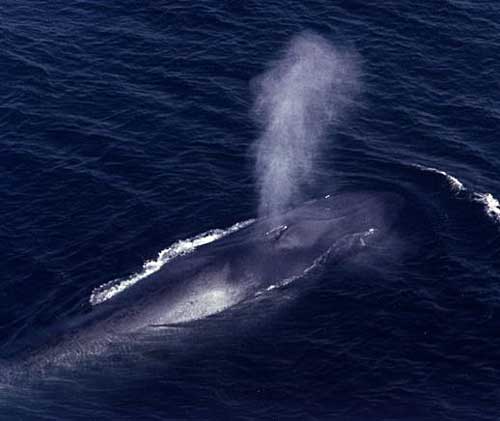 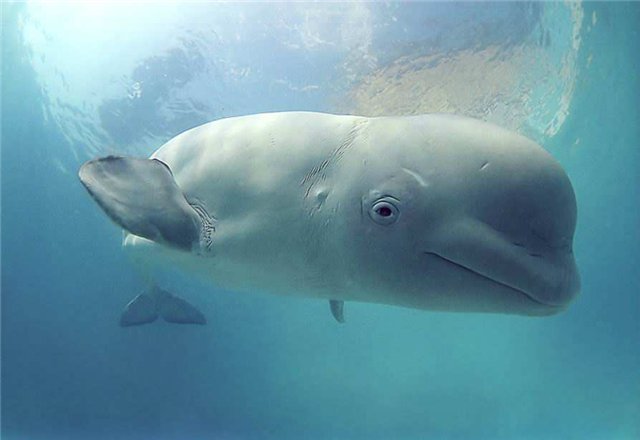